SketchVisor: Robust Network Measurement for Software Packet Processing
Qun Huang, Xin Jin, Patrick P. C. Lee,
Runhui Li, Lu Tang, Yi-Chao Chen, Gong Zhang
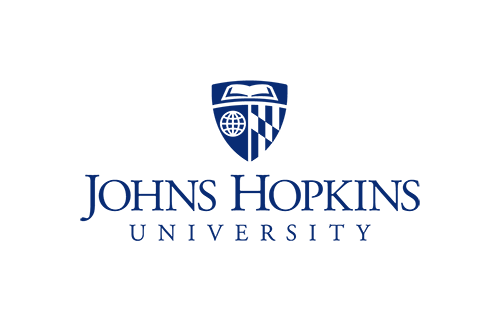 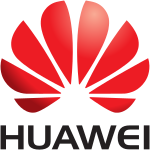 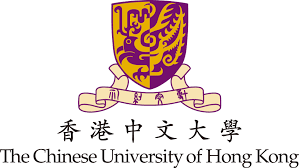 1
Monitoring Traffic Statistics
Network management
Network-wide flow statistics
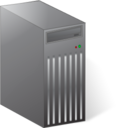 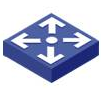 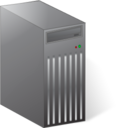 Flow
cardinality
Heavy
hitters
Traffic distribution
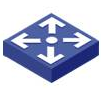 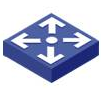 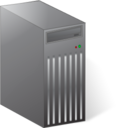 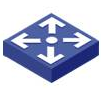 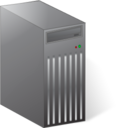 2
[Speaker Notes: In this paper, our goal is to monitor traffic statistics such as heavy hitters, flow cardinality and traffic distributions.
These statistics are important and useful for network management such as flow scheduling and intrusion detection.]
Sketch: A Promising Solution
Sketch: a family of randomized algorithms
Key idea: project high-dimensional data into small subspace
High-dimensional data
Randomized projection
Input data
Statistics
Subspace
Data structure
Small subspace:
low computation & communication overheads
Subspace reflects mathematical properties
Strong theoretical error bounds when querying for statistics
3
[Speaker Notes: To monitor traffic statistics, many approaches have been proposed. In this work, we address a class of solutions which are based on sketch.
Sketch is the informal name of a family of randomized algorithms, when we say an algorithm is a sketch algorithm, we mean that this algorithm essentially projects high-dimensional data (such as flow-level statistics) into a small subspace. 
The subspace is typically organized as a matrix. We can update the matrix with input data and we can also compute statistics based on the matrix.
Another benefit of sketch algorithms is that the subspace reserves many important mathematical properties of the original data, so the query often have high accuracy.]
Example: Count-Min Sketch
Count flow packets
+1
+1
Packet
+1
+1
Each element is a counter
4
[Speaker Notes: To further illustrate the idea of sketches, here we show an example of Count-Min Sketch. In this example, we use CM to count the number of packets of each flow.
CM sketch maintains a matrix of counters. For each incoming packet, the sketch hashes the flow id of the packet into one counter in each row. And then increment the selected counters.
To query the packet of a flow, the sketch hashes the flow id into the same counters. And then take the minimum counter as the estimated packet count.
Of course, this estimated value may include some errors because hash collisions may put multiple flows into one counter. However, theoretical analysis shows that if we carefully allocate the number of rows and the number of counters in each row, the errors can be bounded to arbitrary small values.]
Our Focus
Sketch-based measurement atop software switches
Network-wide sketch
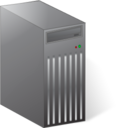 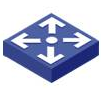 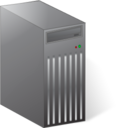 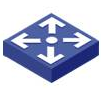 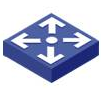 Local sketch
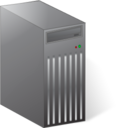 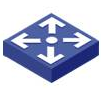 Local sketch
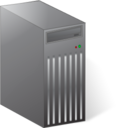 Local sketch
Local sketch
Hardware Switches
5
[Speaker Notes: Since sketches have such simple operations and high accuracy, we use sketches as the building blocks to build our traffic monitoring system. We deploy sketches in software switches because software switches are easy to extend and they are sufficient to cover all traffic in many scenarios such as DC networks.]
Limitation of Sketches
Basic sketches
Limited query
Lack of generality
More structures
Complicated sketches
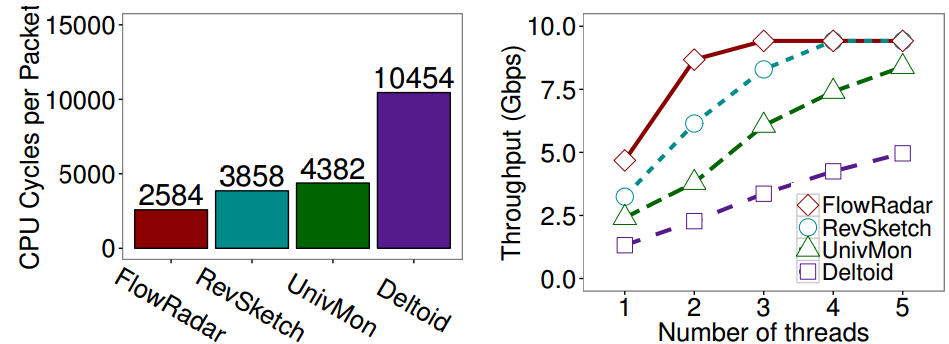 6
[Speaker Notes: However, when we deploy sketches in software switches, we find that basic sketches such as Count-Min Sketch lack of generality or have only very limited query ability. So in many practical measurement tasks, we need more complicated sketches. These complicated sketches may introduce high overheads for packet processing. 
In the two fitures, we measure CPU overheads of 4 sketch-based solutions for heavy hitter detection. The left figure shows all the 4 sketch-based solutions consume thousands of CPU cycles for each packet.  These high overheads cause low throughput.  the right figure shows no sketches can achieve a throughput higher than 5Gbps in one CPU core.]
Our Contributions
SketchVisor: Sketch-based Measurement System for Software Packet Processing
Performance
Catch up with underlying packet forwarding speed
Resource efficiency
Consume only limited resources
Accuracy
Preserve high accuracy of sketches
Generality
Support multiple sketch-based algorithms
Simplicity
Automatically mitigate performance burdens of sketches without manual tuning
7
[Speaker Notes: In this work, we build a system called SketchVisor to support sketch-based measurement in software packet processing. Our design goal includes high performance, resource efficiency, accuracy, generality and simplicity.]
Architecture: Double-Path Design
Control plane
Network-wide sketch
Merge two paths
Recover lost information
Transparent to users
Network-wide merge & recovery
Global normal path
Global fast path
Switches
Data plane
To control plane
Local normal path
Local fast path
User-defined sketches
High accuracy
(Relatively) slower
Fast path
High speed
(Relatively) less accurate
General for multiple sketches
Sketch 2
Sketch 1
Fast path
algorithm
Sketch 3
Sketch 4
Buffer
Packets
Forwarding
8
[Speaker Notes: Our architecture design follows the idea of SDN. We separate the measurement architecture into distributed data plane modules and a centralized control plane module.
In the data plane, we deploy a local normal path in each device. The normal path contains many user-defined sketches. Since sketches can achieve high accuracy, we try to let the normal path to process as many packets as possible. To achieve this, we connect the normal path and the underlying packet forwarding module with a buffer with limited space. Only when the buffer is full, we schedule the next packet into another measurement module called fast path. The fast path executes a general algorithm to support multiple types of sketches. We allow the algorithm to be a bit lower accurate than sketches so that it can be very fast. This is why we call it fast path.
The control plane collects results from all devices and form the global normal path and fast path, and then merges them to produce a network-wide sketch. Since the less accurate fast path essentially loses some information, the merging will try to recover this lost information.
In this design the fast path design and the merging is transparent to users. Users just need to deploy sketches and finally get sketches from our system.]
Key Questions
Data plane: how to design the fast path algorithm?

Control plane: how to merge the normal path and fast path?
9
[Speaker Notes: In this architecture design, we need to answer two key questions. The first question is In the data plane, we require a general and fast algorithm to support the normal path.]
Intuitions
Consider sketches which map flow byte counts into counters
Other sketches (e.g., Bloom Filter) can be converted
Each large flow has significant impact
Flows
Sketch counters
Many Small Flows
Large Flows
Each small flow
has limited impact
Aggregated impact of small flows is significant
10
[Speaker Notes: Our fast path design is based on the well-known observation that network traffic is skewed. In this talk, I mainly consider sketches which project flow byte counts into sketch counters. For other sketches, they can also be converted to have this property.
In byte-based sketches, the impact of large flows and small flows are different. Each large flow has significant impact on their projected counters. For small flows, even though the impact of a small flows is limited but the aggregated impact of multiple small flows may be non-trivial.]
Fast Path Algorithm
Our practical algorithm
Ideal algorithm
Infeasible with limited resources
How
(Approximate) per-flow byte count of large flows
Per-flow byte count
of large flows
(Approximate) aggregated byte count of small flows
?
Aggregated byte count of small flows
Easy
Byte of small flows = total byte – byte of large flows
11
[Speaker Notes: So a fast path algorithm needs to address each large flow as well as the aggregated impact of small flows.
However, to achieve a high-performance and recourse-efficient fast path design, this algorithm is infeasible because we cannot distinguish large flows and represent small flows with limited resources.
So our practical solution uses approximate techniques to track approximate large flows and approximate byte of small flows. The latter problem is easy because we can maintain a variable for the byte of all flows and subtract large flows from the variable. So the remain problem is how to approximately track large flows]
Approximate Tracking of Large Flows
A small hash table
“Guess” and kick out potentially small flows when table is full
Each flow has three counters
Estimated errors due to flow kick-outs
Counter 1
Flow ID
Byte count
4
Flow 1
1
Flow 2
Flow 3
2
Counter 2
Counter 3
0
1
0
1
0
1
12
[Speaker Notes: We propose a novel fast path algorithm based on existing counter-based algorithms. Our algorithm maintains a small hash table. Our algorithm can estimate which flows are potential small flows based on their counters in the hash table. We kick-out these potential small flows for future large flows the table is full.
Another key feature in our algorithm is that we maintain three counters for each flow. One is for the byte count and the others are used to estimate the errors due to our flow kick-out mechanism.]
Performance and Accuracy
Theoretical analysis shows:
All large flows are tracked
Amortized O(1) processing time per packet
Bounded errors
Compared to Misra Gries top-k algorithm
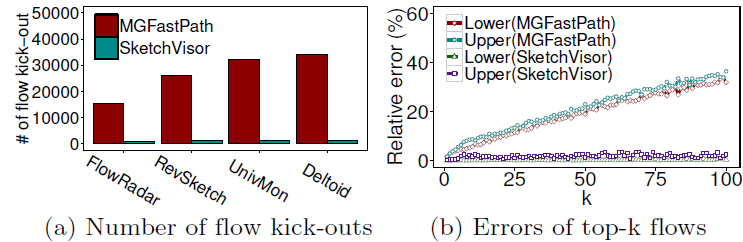 13
[Speaker Notes: We prove that this design can achieve high performance and high accuracy. We also compare our algorithm with one existing similar algorithm called MG.
In the two figures, MGFastPath refers to the fast path implementation using MG to track large flows.
The left figure shows that our algorithm requires much less kick-out operations than MG. The right figure compares the accuracy for the largest flows. in MG, the errors increase as the flow rank. But our algorithm remains very small error for the largest 100 flows.]
Key Questions
Data plane: how to design a fast path algorithm?

Control plane: how to merge the normal path and fast path?
14
[Speaker Notes: Now let’s move to the second key question, how to merge the normal and fast path in the control plane.]
Control Plane: Challenge
Input insufficient to form network-wide sketches
Expected output:
Network-wide sketch
Input 1: Incomplete sketch with missing values
Global normal path
Counter 1
Flow ID
Network-wide recovery
4
Flow 1
1
Flow 2
Flow 3
2
Global fast path
Input 2: Approximate large
flows in fast path
Counter 2
Counter 3
0
1
0
1
Total byte count
Input 3: Total byte counts in fast path
0
1
15
[Speaker Notes: The goal of the merging is to form a network-sketch. However, this input is not sufficient to reconstruct the expected network-wide sketch.]
Matrix Interpolation Problem
The recovery process can be expressed as
Large flows in fast path (unknown)
Expected output sketch (unknown)
T = N + sk(x + y)
Sketch in global normal path (known)
Small flows in fast path (unknown)
16
[Speaker Notes: In fact, the recovery can be formulated as a matrix interpolation problem.
Here, T is the expected output, N is the sketch from the global normal path. X and Y represent large flows and small flows in the fast path, respectively. If we process the fast path traffic X and Y with the sketch, and add the results to the normal path, then we can get T.
However, T, x and y are all unknown.]
Matrix Interpolation Problem
Based on theoretical analysis and microbenchmarks
Large flows in fast path (unknown)
Expected output sketch (unknown)
T = N + sk(x + y)
Sketch in global normal path (known)
Small flows in fast path (unknown)
17
[Speaker Notes: Fortunately, although we don’t know their exact values , our analysis and microbenchmarks provide some extra information of them.]
Matrix Interpolation Problem
Based on theoretical analysis and microbenchmarks
(low-rank structure)
Large flows in fast path (unknown)
Expected output sketch (unknown)
T = N + sk(x + y)
Sketch in global normal path (known)
Small flows in fast path (unknown)
18
[Speaker Notes: We find that the matrix representation of T often has a low-rank structure.]
Matrix Interpolation Problem
Based on theoretical analysis and microbenchmarks
(1. sparse vector)
(low-rank structure)
(2. each flow is bounded)
Large flows in fast path (unknown)
Expected output sketch (unknown)
T = N + sk(x + y)
Sketch in global normal path (known)
Small flows in fast path (unknown)
19
[Speaker Notes: We also find that x can be represented as a sparse vector and each non-zero element is bounded based on our fast path algorithm.]
Matrix Interpolation Problem
Based on theoretical analysis and microbenchmarks
(1. sparse vector)
(low-rank structure)
(2. each flow is bounded)
Large flows in fast path (unknown)
Expected output sketch (unknown)
T = N + sk(x + y)
Sketch in global normal path (known)
Small flows in fast path (unknown)
(small and close values)
20
[Speaker Notes: For y, since it represents small flows in fast path, so its values are small and close]
Matrix Interpolation Problem
Based on theoretical analysis and microbenchmarks
(1. sparse vector)
(low-rank structure)
(2. each flow is bounded)
Large flows in fast path (unknown)
Expected output sketch (unknown)
Total traffic is known
T = N + sk(x + y)
Sketch in global normal path (known)
Small flows in fast path (unknown)
(small and close values)
21
[Speaker Notes: Finally, we know the total byte count of flows in x and y]
Recovery Approach
Existing Information
values in y are small and close
T has low-rank structure
T = N + sk(x+y)
x is sparse
Flows in x are bounded
Total traffic of x and y is known
Compressive sensing framework
Optimization problem
(encode existing information)
Solve optimization problem
An estimated network-wide sketch
22
[Speaker Notes: We have justified all these assumptions and observations in our paper.
Our control plane algorithm encodes all this information with a compressive sensing framework. The framework formulates an optimization problem. By solving the mathematical problem, we can estimate all unknown terms T, x and y.
Then the second key question is also solved.]
Evaluation
23
[Speaker Notes: Next, I will show our evaluation results.]
Evaluation Setup
Prototype based on OpenVSwitch
Environments
Testbed: 8 OVS switches connected by one 10Gbps hardware switch
In-memory simulation: 1 – 128 simulation processes
Workloads: CAIDA
Measurement tasks
Heavy hitter detection
Heavy changer detection
Superspreader detection
DDoS detection
Cardinality estimation
Entropy estimation
Flow distribution estimation
24
[Speaker Notes: We have implemented a prototype of SV based on OpenVSwitch. Our evaluation deploys the prototype in a testbed of 8 data plane hosts and connects them with one 10Gbps hardware switch. We also implement an in-memory simulation platform so that we can stress-test our software system.
We have implemented various sketches for 7 measurement tasks and evaluate the sketches with caida trace.]
Throughput
Compared with two data plane approaches
NoFastPath: use only Normal Path to process all traffic
MGFastPath: use Misra-Gries Algorithm to track large flows in Fast Path
Achieve ~10 Gbps in testbed (single CPU core)
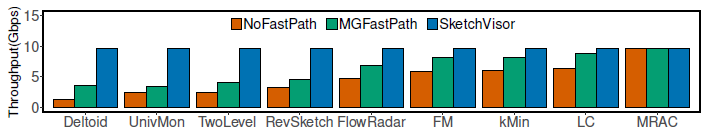 Achieve ~20 Gbps in simulation (single CPU core)
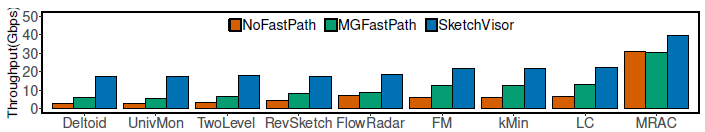 25
[Speaker Notes: Our first experiment measures the data plane performance. We compare SK with two data plane approaches.
The first approach …
The second ..
In the two figures, the x axis represents different sketch-based solutions we have implemented. Our results show that we can achieve around 10Gpbs and 20Gpbs for all sketches in SK. But the other two approaches have much lower throughput for most sketches, because using only normal path and using MG may incur significant processing overheads.]
Accuracy
Compare with four recovery approaches
Ideal: an oracle to recover the perfect sketch
NR: no recovery at all 
LR: only use lower estimate of large flows in Fast Path
UR: only use upper estimate of large flows in Fast Path
SketchVisor matches the ideal approach
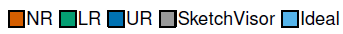 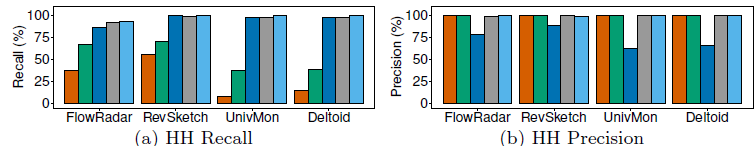 26
[Speaker Notes: The second experiment evaluates the accuracy. We compare with four recovery approaches. The first one is an oracle which can achieve perfect recovery results. We implement this oracle by letting the normal path to process all packets. The second method NR means that we do not perform the recovery information. The rest two approaches use only large flows in the fast path to recover sketch counters. Since the fast path can generate a lower estimate and an upper estimate for each large flow, the two approach uses the lower estimate and upper estimate, respectively.
Here we show the results of heavy hitter detection. If we do not performance recovery, we may miss many heavy hitters and the recall is low. If we only use the lower estimate in the fast path, since the estimated flow bytes are smaller than their actual values, the recall is still not high. Using the upper estimate can improve the recall, but it also produces many false positives so the precision is low. SK can achieve high accuracy as the Ideal approach]
Network-wide Results
Recover sketch from 1-128 hosts
Accuracy improved as number of hosts increases
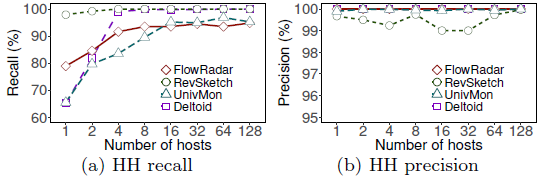 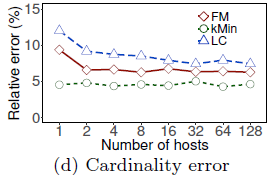 Work for both byte-based tasks (heavy hitter detection) and connection-based tasks (cardinality estimation)
27
[Speaker Notes: The next experiment is the network-wide recovery results. Here we change the number of hosts from 1 to 128. The first two figures show the results of HH detection. We see that the precision is always high and the recall increases as the number of hosts because more hosts can provide more information for the recovery. We also show the results of cardinality estimation. Different from heavy hitter detection, sketches for cardinality estimation is not based on byte count but based on number of flows. However, SK can also achieve high accuracy for this type of sketches.
We also perform many microbenchmarkd to show the performance of SketchVisor. Since the time is limited, you may read our paper for more results if you are interested.]
Conclusion
SketchVisor: high-performance system for sketch algorithms
Double-path architecture design
Slower and accurate sketch channel (normal path)
Fast and less accurate channel (fast path)
Fast path algorithm in data plane
General and high performance
Recovery in control plane
Achieve high accuracy using compressive sensing
Implementation and evaluation
OpenVSwitch based implementation
Trace-driven experiments
28